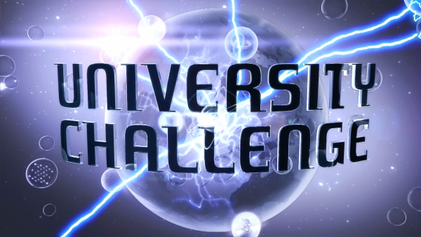 Geography
The Great Barrier Reef is the worlds largest living organism. Which country is it situated off?
Australia
Three bonus questions on Australia:

A Koala bear is native to Australia, but the leaves from which tree is it’s favourite meal?				- Eucalyptus
What is the capital city of Australia?	- Canberra
In what season is Christmas in Australia?	- Summer
Geography
What type of animals run through the streets of Pamplona in Spain, during the festival of San Fermin?
Bulls
Three bonus questions on Spain:

What is the name of the Spanish painter famous for his melting clocks?						- Salvador Dalí
What is the capital city of Spain?		- Madrid
If someone asked ¿Que hora es, por va vour? What would they be asking for?					- The Time
Geography
Where are you likely to see things known as cumulus, cirrus and stratus?
The sky
Three bonus questions on Sky:

What is the nearest planet to the earth?	- Venus
Name two types of precipitation		- rain, snow, hail, sleet and freezing rain
What is the common name of the nearest star to the earth?
					- Sun
Geography
Which mountain range is Everest in?
Himalaya
Three bonus questions on Mountains:

Before Mt Everest was discovered what was the highest mountain in the world?					- Everest
What is the name of the highest peak in Scotland?	- Ben Nevis
What is another name for the abominbal snowman sometimes seen in the snowy mountains				- Yeti
Geography
What is the currency of Japan called?
Yen
Three bonus questions on Japan:

The nickname for Japan is “The land of……..	- the rising sun
What is the capital city of Japan?		- Tokyo
Translated in to English this word means “empty hand”. What is the Japanese word?						- Karate
Geography
The river Seine flows through which capital city?
Paris
Three bonus questions on France:

The Euro tunnel connect France to England, but where in France would you emerge?						- Calais
There are 8 countries that boarder with France can you name 3?
	- Andorra, Belgium, Germany, Italy, Luxembourg, Monaco, Spain, Switzerland

One of the most famous French inventors developed a reading method for blind people. What was the name of this inventor?	-Louis Braille
Geography
Vincent Van Gogh, Rembrandt and Johan Cruyff were all born in which European country?
Netherlands / Holland
Three bonus questions on Netherlands:

Which flower is most related with the Netherlands?		- Tulip
The colours on the Dutch flag are Blue, White and Red, but which way do the colours go?							- Horizontally
The international court of justice is situated in the Netherlands and is named after the city in which it is situated. Can you name the city it is situated in?- The Hague
Geography
The Seychelles, the Maldives and Mauritius are all islands in which ocean?
Indian Ocean
Three bonus questions on Oceans:

Which is the largest ocean in the world?			- Pacific
Where would you find the sea of tranquillity?			- the Moon
What is the only ocean entirely in the northern hemisphere?	- The Artic
Geography
What memorial features the heads of four US presidents carved into the side of a mountain?
Mount Rushmore
Three bonus questions on USA:

Name 2 US states  that border Mexico?
				- California, Arizona, new Mexico and Texas
How many states are there in the United States of America?							- 50 states
How many time zones are there across the main land USA? 
4
Geography
What building is located at 1600 Pennsylvania Avenue, Washington DC
The White House
Three bonus questions on famous buildings:

The Taj Mahal is a beautiful building in which country?
				- India
What would you find inside St Stephen’s Tower?								- Big Ben
The statue of liberty was a gift from which country to the USA?
- France
Entertainment & Arts
Which strategy game would you command a fleet of five ships?
Battleships
Three bonus questions on board games:

In the original monopoly board game, what is the name of the first property after Go?
				- Old Kent Road
In chess what is the formal name for the castle?								- A rook
In trivial pursuit how many wedges do you need to collect?
- 6
Entertainment & Arts
Which famous children's character is known for his blue duffle coat and his red wellington boots?
Paddington Bear
Three bonus questions on Paddington Bear:

What does Paddington put in his sandwiches?
				- Marmalade
Who was the author of Paddington Bear?									- Michael Bond
In the film how many buttons fasten the front of Paddington’s coat?
- 3
Entertainment & Arts
You must answer this question as soon as you buzz. Can you please name the primary colours?
Red, Blue and Yellow
Three bonus questions on colours:

In French it is marron. In English it is?
				- Brown
What colour comes next in this sequence; Red, Red/Amber, Green							- Amber
If you suffer from jaundice what colour are you most likely to go?
- Yellow
Entertainment & Arts
In Roald Dahl’s Charlie and the chocolate factory, who fell into the chocolate river?
Augustus Gloop
Three bonus questions on Roald Dahl:

In which book would you find a muggle-wump?
				- The Twits
What where James Henry Trotters parents killed by?								- A rhinoceros
What is the name of the kind librarian who introduced Matilda to a world of stories?
- Mrs Phelps
Entertainment & Arts
What type of clothing was popularised by Levi Strauss & Co?
Blue Jeans
Three bonus questions on Fashion:

A trilby is a type of what item of clothing?
				- Hat
What is the name of a one lensed glasses									- A monocle
What is the wooden footwear from the Netherlands called?
- Clogs
Entertainment & Arts
In the Amazing world of Gumball who calls Gumball’s dad, “Mr Dad”?
Darwin – the goldfish
Three bonus questions on kids popular TV:

Tinky Winky, Dipsy, La-la and Po are the characters of which international best selling TV programme from the BBC?
				- Tellytubby’s
The 2017 Nickelodeon Kids awards was hosted by whom?							-John Cena
The four renaissance painters Donatello, Raphael, Michelangelo and Leonardo where also the names of the main characters in which TV animated kids programme?
- Teenage mutant hero turtles
Entertainment & Arts
What is the name of the lion in the Lion, the witch and the wardrobe?
Aslan
Three bonus questions on board games:

What is the name of the land through the wardrobe in the Lion, the witch and the wardrobe?
				- Narnia
What is the name of the Faun, first encountered in the Lion, the witch and the wardrobe?			- Mr Tomlinson
Who was the author of The Lion, the witch and the wardrobe?
- C.S. Lewis
Entertainment & Arts
What does it mean to sing a cappella?
Without the accompaniment of musical instruments
Three bonus questions on music:

How many lines are there on a stave in music?
				- 5
If you were playing pizzicato what would you be doing?								- Plucking
What is the name given to the lowest possible female singing voice in a choir?
- contralto
Entertainment & Arts
Where in a theatre would you find the apron?
The very front, curve area of a stage
Three bonus questions on The theatre:

If you have a non-speaking background part in a play or show, you are said to be what?
				- An extra
Spontaneous playing of a scene by actors is known as what?							- Improvisation
Who is the protagonist?
- The main character
Entertainment & Arts
What nationality is teenage pop sensation Justin Bieber?
Canadian
Three bonus questions on Popular Music:

Who was at a pay phone, trying to phone home in 2012?
				- Maroon 5
Luis Fonzi and Daddy Yankee are responsible for which track that took the world by storm in 2017?							 					- Despacito
Who released 'Human' in 2017, a track which is one of the year's biggest selling songs so far?
- Rag ‘n’ bone man
Sports
Which sport does Constantino Rocca play?
Golf
Three bonus questions on Golf:

A player is said to ‘scratch’ if they play off what handicap?
				- Zero
What is the maximum number of clubs allowed to be in a golfing bag during a competitive round?						 					- 14
Where would you find the ‘Road Hole’?
- The 17th green at The Old Course, St Andrew’s
Sports
Which chess piece can only move diagonally?
Bishop
Three bonus questions on Board Games:

In the original version of Cluedo what is the name of the murdered character?
				- Dr. Black / Mr. Boddy
What is the value of a v in the game of scrabble?						 		- 4
We call the game draughts, what would the Americans call the same game?
- Checkers
Sports
In which sport or hobby may you hear the following words or phrases?
Pegging, Thumb or finger, woods and jack, Crown Green?
Crown Green Bowls
Three bonus questions on Park Sports:

Which famous park sport is venue is at SW19 5AE?
				- Wimbledon 
Which other sport is played at Wimbledon?						 			- Croquet
In the film ‘Wimbledon’ the lead female character Lizze Bradbury is played by which famous actress, who shot to fame in the Spiderman trilogies?
- Kirsten Dunst
Sports
Who wears the number 10 shirt for Manchester City?
Kun Aguero
Three bonus questions on Number 10’s:

Which player wears the number 10 shirt for Arsenal?
				- Jack Wilshire
Which player wears the number 10 shirt for Liverpool?						 		- Phillipe Coutinho
Which player wears the number 10 shirt for Chelsea
- Eden Hazard
Sports
How many players on a netball pitch at the start of the match?
14
Three bonus questions on Netball:

When someone is shooting, in feet, how far away must the marker stand??
				- Two Feet
What is the maximum number of seconds a player can hold the ball for?						- 3 seconds
Which two positions are allowed to shoot? 
				- Goal Shooter and Goal Attack
Sports
In hockey what is the name given to the officiators of the sport?
Umpires
Three bonus questions on Hockey:

How many substitutions can be made in a game of hockey?
				- There is no limit
In what country was hockey first invented?						 			- Scotland
What side of the stick must be used when hitting or stopping the ball?
- The flat side
Sports
Which sport might you find players performing 
a bounce pass, a lay up or a slam dunk?
Basket Ball
Three bonus questions on Basket Ball:

A foul is committed if a player runs with the ball without bouncing the ball. This foul is called what?
				- Travelling
How many points are scored from a shot inside the D shaped area?						 - 2 points
How high must a basket ball ring be for it to be the correct height?
- Ten feet
Sports
What sport is played on the ‘Grid Iron’?
American Football
Three bonus questions on Sporting Terms:

In which sport would you use a foil, perform a lunge and compete on a ‘piste’?
				- fencing
Which martial art first emanated from Korea and is translates to  the way of kicking and punching?						 						- Taekwondo
Which sport is played in 3 periods and using a puck?
- Ice Hockey
Sports
Which three sports make up a triathlon?
Running, Swimming and Cycling
Three bonus questions on Olympic Events:

Apart from the hurdles, which other running event has something to jump over?
				- 3000m Steeplechase
The discus and javelin are throwing events, there are two other throwing events in the field athletics aspects of the Olympics. Can you name them?						 	- shot put and Hammer
What is the said distance around a running track?
- 400m
Sports
In what sport would you stand at the oche?
Darts
Three bonus questions on Darts:

What number is at the top of the dart board?
				- Twenty
What is the maximum checkout in a game of  professional darts?						 	- 170
What colour is the treble 19 on a standard dart board?
- Green
History
Who was Henry the 8th first wife?
Catherine of Aragon
Three bonus questions on The Tudors:

Henry VII became King of England, founding the Tudor dynasty, when he defeated Richard III at what final battle of the Wars of the Roses?							- The battle of Bosworth Field
What was the name of the person who only ruled for 9 days?						 	- Lady Jane Grey
When she died childless in 1603, Elizabeth I left her throne to James of Scotland, son of Mary, Queen of Scots. Thus, the crown of England passed from the Tudor dynasty to what other dynasty? 		- Stuarts
History
In what type of ships did the Viking travel across the North Sea?
Longships
Three bonus questions on Vikings:

Thor was the Viking god of thunder, but who was his father?
				- Odin
What is the name of the great eating place that Vikings wanted to end up in when they died?
			 	- Valhalla
Vikings came from Sweden, Norway and which other country?
- Denmark
History
In which decade in the 20th Century did man land on the moon, was free birth control introduced and did England win the FIFA World Cup?
1960’s
Three bonus questions on The 60’s:

Which famous American penitentiary closed in 1963?
				- Alcatraz
Civil Rights leader Martin Luther King Jr. was assassinated in what year?						 - 1968
Who was the first man to step foot on the moon?
- Neil Armstrong
History
In 1963 which famous master criminal was arrested for tax evasion?
Al Capone
Three bonus questions on American History:

Prohibition in the USA was the outlawing of what?
				- Alcohol
What date each year do the American’s celebrate their independence from British rule?				- 4th July
Who stood at the Lincoln memorial and gave a speech entitled, ‘I have a dream’?
- Martin Luther King, Jr
History
Flanders field is associated with which war?
WWI
Three bonus questions on WWI:

In what year did WWI start?
				- Twenty
A famous band named themselves after the Archduke, who was assassinated and led to the start of world war one. What is the name the band and the Archduke share?					- Franz Ferdinand
What was the strip of soil between the Allied and the German trenches called?
- No mans land
History
What was the Roman name for London?
Londinium
Three bonus questions on Roman Places:

Known by the Romans as Aquae Sulis, what is this British city’s modern name?
				- Bath
Known by the Romans as Caladonia, what is this country known as now?						- Scotland
Which Roman city has lain in ruins since the eruption of Mount Vesuvius?
- Pompeii
Science
What is the 7th planet from the sun?
Uranus
Three bonus questions on The Solar System:

What is the name of the hottest planet in our solar system?
				- Venus 
Titan is a moon orbiting which planet in our solar system?			- 				- Saturn
What is the name of the only man made object outside our solar system?
- Voyager I
Science
What doe DNA stand for?
Deoxyribonucleic Acid
D-oxy-rye-bo-nucleic Acid
Three bonus questions on Biology:

Where in the body would you find the hammer and the anvil?
				- Ear 
What is the name given to the knee cap?			- 						- Patella
What is the name of the hormone found most commonly in a male human?
- Testosterone
Science
From the periodic table what chemical has the Symbol K?
Potassium
Three bonus questions on The periodic table:

What is the first element on the periodic table?
				- Hydrogen
What word is formed when you combine the symbols for Nickle and Cerium?			- 		- Nice
What word is formed when you combine the symbols for
			Germanium, Nickle, Uranium and Sulphur?
- Genius
Science
The change in pitch of a siren as a police car goes passed is due to which physics phenomena?
The Doppler effect
Three bonus questions on Effects:

A butterfly flapping it’s wings on one side of the world could cause a hurricane on the other side, is now as what effect?
				- Chaos Effect 
A body at will remain at rest or constant velocity until an external force acts upon it. This effect was named after which Scientist?			- 						- Sir Isaac Newton
The over heating of the planet is due to what effect?
- The Green House Effect
Science
A bovine is the generic name given to what?
Cattle
Three bonus questions on Cows:

bovine spongiform encephalopathy was the cattle version of what human disease?
				- CJD (Creutzfeldt Jakob disease)
What is the name given to a young cattle?			- 						- Calf
Which popular TV character is known for one of his sayings ‘Don’t have a cow, man’?
- Bart Simpson
Science
How many colours are there in the spectrum?
7
Three bonus questions on Light:

How many minutes does it take for the light to travel to the earth from the sun?
				- Eight
What type of hole can light not escape from?			- 						- A black hole
Which colour in the rainbow has the shortest wavelength?
- Violet (accept Blue)
Science
Which female scientist is most famous for her work, with her husband, on radiation. 
Her work eventually led to her death of radiation poisoning?
Madame Curie
Three bonus questions on Famous Scientists:

This female natural scientist was better know for her stories about a rabbit named Peter?
				- Beatrix Potter 
This female scientist developed one of the first easy-to-use computer programs. She served in the US navy and only died in 1992?			- 						- Grace Hopper
This famous lady was more popular with a lamp, but her help within mathematics brought us the pie charts we use today?
- Florence Nightingale
Language
Which weekday is dimanche in French and domingo in Spanish ?
Sunday
Three bonus questions on French Language:

Where would you be if you were in “le sale de bain”?
				- Bathroom
What would you expect to but from “La boulangerie”?		- 						- any baked produce
What are the colours of the flag belonging to the county “Allemagne”?
- Red, Gold (Yellow) and Black
Language
ASAP is an abbreviation of what?
As soon as possible
Three bonus questions on Abbreviations:

Give me the words that have been shortened in to the following abbreviations?
				GPS – Global positioning system
				SMS – Short messaging system
 				RSVP – Respondez s’ils vous plait
Language
Give me the answer in English to this sum:

Dieth divedido pour dos
Five
Three bonus questions on Spanish Language:

What is the main ingredient of “Paellla”?
				- Rice
Which teacher in this school would teach you “de Boucho”		 					- Miss Halsall and Mrs Hodge
What are the colours of the flag belonging to the county “Sue-eth-ia”?
- Blue and Yellow (Sweden)
Language
Which country might you have to “Arraf” when you are driving ?
Wales
Three bonus questions on Wales and the Celtic languages:

What is the capital city of Wales?
				- Cardiff
Wales speak a for of Celtic languages which other two countries has their own dialect of a Celtic language too?		 									- Ireland and Scotland
When translated in to English, what does Dublin mean?
- Blackpool
Language
Aon, dó, trí – is one two three in which language?
Irish
Three bonus questions on Ireland:

What is the name of the river that flows through Dublin?
				- Liffey
What is the only country to share a boarder with Ireland?		- 					- Northern Ireland
Which famous Irish writer and poet said “I have nothing to declare but my genius” and shot to fame writing plays and books such as: the importance of being Ernest and The picture of Dorian Gray.
- Oscar Wilde
Language
What is a palindrome?
A word, phrase or number that is the same forward as backwards.
Three bonus questions on Palindromes:

What girls Christian name is a palindrome and also the first name of the TV … Something Montanna ?
				- Hannah
Which small river or lake vessel powered by paddles is a palindrome?		- 				- Kayak
Lewis Hamilton is seen in this type of palindrome?
- Racecar
Language
What is an anagram?
A word or phrase scrambled up to make another word or phrase.
Three bonus questions on Anagrams. I am going to read out clues to two separate words which are an anagram of each other you have to tell me the two words that I am looking for:

A mode of public transport and a vessel for going under water”?
				- Bus and Sub
A compass direction and a sharp point on a roses stem?		- 					- North and Thorn
A type of insect that flies and stings and also a place where the monarch might sit?
- Hornet and Throne
Language
What word comes next in this sequence?

The quick brown fox…
jumped
Three bonus questions on Linking words:

What word can go before Station, before Steering and before Full?
				- Power
What word can go before down, jumping and off?		- 						- show
What word can describe a multi-party government or a group of cheetahs?
				- Coalition
Language
Which female character in Shakespeare's plays also appears in the NATO Phonetic Alphabet?
Juliet
Three bonus questions on the NATO Phonetic Alphabet:

What is the 5th word in the NATO Phonetic Alphabet?
				- Echo
There are two types of dance in the phonetic alphabet can you name them?		- 			- Foxtrot and Tango
What is the last letter of the phonetic alphabet?
- Zulu
Language
Which car's name translates as "the people's car?"
Volkswagen
Three bonus questions on German:

What would you be eating if you where chewing on “Kartoffel”?							- Potato
“Arbitet Macht Frei” Where famous German words written above a gate where?		- 			- Auschwitz – Concentration camps
What number says no in German?
- Nein
Mathematics
What is the next number in this sequence?
1, 1, 2, 3, 5,…
8
Three bonus questions on Sequences:

What is the next number in the following sequence: 	1, 4, 9, 16, 25						- 36
And the next number in this sequence:		1, 2, 6, 24, 		- 				- 24 x 5 = 120
What is the next number in this sequence:		20, 1, 18, 4, 13
			- 6 it is the next number clockwise on a dart board
Mathematics
By definition there are only three types of triangles on a 2-D surface can you name them?
Isosceles, Equilateral and Scalene
Three bonus questions on Triangles:

A triangle of reds on a professional snooker game consists of how many red balls?					- 15
The angles if two angle in a triangle added up to 113 degrees what would the third angle have to be?		- 67 degrees
A famous thinker gave his name to a theorem concerning only the sides of right angled triangles. Can you name him?
			- Pythagoras
Mathematics
What regular 3-D shape contains 8 vertices and 12 edges?
Cuboid
Three bonus questions on Cubes:

A cube with length 5cm has a volume of what?								- 125cm3
A very popular puzzling cube was made with different colours on each face, shot to fame in the 80’s and was named after it’s inventor. What was the name of this cube game?			- Rubik Cube
Using only 3 cuts, what is the most amounts of pieces you could cut a cube in to?
			- 8
Mathematics
What is the mathematical name for the study of shape?
Geometry
Three bonus questions on Geo’s:

What Geo is the study of the solid earth and it’s rocks?
				- Geology
What Geo was the last male ruler of England?								- George VI
What word containing geo, is a synonym for brave
			- Courageous
Mathematics
You must say you answer as soon as you buzz…
What is 4 + 3 x 2?
10
Three bonus questions on BIDMAS:

In the phrase BIDMAS what does the I stand for?								- Indices
The Americans call it PEDMAS. What does the P stand for?		
		- Parenthesis
Using BIDMAS calculate 42 + 32 ÷ 9?
			- 17
Mathematics
A line that touches a curve or a circle at just one point is called a what?
Tangent
Three bonus questions on Calculus:

Name one of the two mathematicians accredited with founding the principals of calculus?			- Newton or Leibniz
What is the opposite of differentiation?
				- Integration
In calculus, what is the derivative of x2?
			- 2x
Mathematics
What is the name of the manual calculating device which consists of beads?
Abacus
Three bonus questions on Numbers:

What is the smallest prime number?									- 2
How many hours are there in seven days?									- 168
What do the number from one to ten add up to?
			- 55
Mathematics
How many inches are there in five feet?
60
Three bonus questions on Circles:

What is the name of a line which bisects a circle but does not pass through the centre?				- a chord
The radius and, what other line associated with a circle will always meet at 90 degrees?				- Tangent
The formulae for the area of a circle is Pi x Radius squared. What is the formula for the surface area of a sphere?
			- 4 Л r2
Religion
In which town was Jesus born?
Bethlehem
Three bonus questions on The Bible:

What is the name of the disciple who betrayed Jesus?								- Judas
What is the first book of the Old testament in the bible called?							- Genesis
Name the four Gospels?
			- Matthew, Mark, Luke and John
Religion
In which religion would you go to a mosque?
Islam
Three bonus questions on Islam:

Towards which holy city must all Muslims face when the are praying?						- Mecca
What is a muezzin?											- The person who calls Muslims to prayer
There are 5 pillars to the Muslim faith. Can you name one of them?
			- Hajj, Sawm, Zakat, Salat, Shahadah
Religion
If you were Jewish, where would you go to pray?
A Synagogue
Three bonus questions on the Jewish Faith:

When a girl or boy reach adulthood in the Jewish religion they celebrate which religious ceremony?												- Bar Mitzvah or Bat Mitzvah
What would a Jewish person do with a Kippah?								- Wear it – it is the skull cap
What is the name given to the Jewish holy text?
			- The Torah scrolls
Religion
If you worshiped the Goddess Minerva, what religion would you be following?
Ancient Roman
Three bonus questions on the Ancient Roman Gods:

The ancient roman god of war was known as:									- Mars
The ancient roman god of the sea was known as:								- Neptune
Who was roman goddess of beauty and love?
			- Venus
Religion
Ransack, Happy, Blunder, Plunder, Heathen are all words that originate from which ancient culture, along with place names such as Ormskirk, Formby and Scunthorpe.
Viking or Norse
Three bonus questions on the Vikings:

The ancient Vikings believed in the after-life but where did each warrior Viking hope to end up?												- Valhalla
The ancient Viking god always up to mischief was known as?							- Loki
What animals did Thor eat and reincarnate and also use to pull his chariot?
			- 2 Goats
Geography
Put the countries in alphabetical order. You must answer promptly!
Paris
Three bonus questions on France:

The Euro tunnel connect France to England, but where in France would you emerge?						- Calais
There are 8 countries that boarder with France can you name 3?
	- Andorra, Belgium, Germany, Italy, Luxembourg, Monaco, Spain, Switzerland

One of the most famous French inventors developed a reading method for blind people. What was the name of this inventor?	-Louis Braille
Time
The abbreviation GMT stand for Greenwich Mean Time. 
What does the abbreviation IDL stand for?
International Date Line
Three bonus questions on Time:

What is the time difference between London, UK and Sydney, Australia?						- 11 hours
To the nearest minute, what time is taken for light to travel from the sun to the Earth?
		- 8 minutes (and 20 seconds)
What period of time came after the Jurassic period?
		- Cretaceous Period
Television
Which real life person, has a mother named Marge, a father named Homer and two sisters named Lisa and Maggie?
Matt Groening
Three bonus questions on The Simpsons:

What is the name of the family that live next door to the Simpson’s? 						- Flanders
How many children does Apu have with his wife, Mandjula?
				- Eight
Who’s catchphrase in the Simpson’s is “SKINNER!”? 
				-Superintendent Gary Chalmers
Scotland
Who wrote the song 'Auld Lang Syne'?
Robbie Burns
Three bonus questions on Scotland:

What is the name of the building where the Scottish Parliament sit?						- Holyrood
What Scottish course is known as the home of golf?
				- St Andrews
If you were in Stranraer would you be on the East or West coast of Scotland?					- West
Law
Before a law can be passed it must first go through each of the houses with in Westminster.
At this point it is called a what?
A Bill
Three bonus questions on Laws:

If a shipwreck’s bounty was to wash up on a shore, to whom would all bounty belong?
				- The Monarch
According to an old, yet still active law, all Englishmen over the age of 14 must carry out, by law, at least two hours of practice per week doing what?
				- Practicing their long bow
Where in the UK is it illegal to die?
				- The houses of parliament
Modern History
Who was the President of the US at the beginning of the 21st century?
Bill Clinton
Three bonus questions on Modern History:

The first Gulf War took place in which decade?	
				- 90’s
Argentina and the United Kingdom went to war in the 1980’s over a small island? What was the name of the Island? 
				- Falklands
A nuclear powerplant went in to a nuclear meltdown in 1986 causing world wide fallout. What was the name of the reactor that caused such devastation?
				-Chernobyl
Literature
What is the name of the boy in the Jungle Book?
Mowgli
Three bonus questions on Literature:

In the novel “An Inspector Calls” what is the name of the family investigated by the inspector?				
				- Berlings
“These violent delights have violent ends - And in their triumph die, like fire and powder - Which, as they kiss, consume” is a quote from which Shakespearean play or novel?			- Romeo and Juliet

If I were eating a meal at the restaurant at the end of the universe, whilst contemplating why the meaning of life is 42. I would have read too many books from which author?
			-Douglas Adams
Dance
If you were to Rhumba or Cha-cha what would you be doing?
Dancing
Three bonus questions on The arts:

In music to play something pizzicato what would you be doing?							- Plucking the strings
Which artist drew pictures of tin cans and psychedelic pop art?
				- Andy Warhol
Which famous composer continued to write music even when he had become deaf?					-Beethoven
Random
How many valves does a trumpet have?
Three
Three bonus questions on The Country of Chile:

What is the native language of Chile?									- Spanish
Name a courtiers that boarder with Chile:
				- Peru, Argentina, Bolivia
The capital city of Chile is Santiago. If you were to fly due west from Santiago, which country would you arrive at first?	- Australia